Cheshire East Carers Service
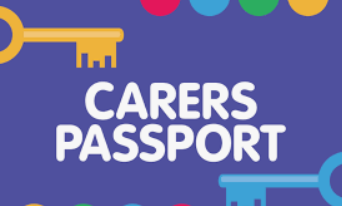 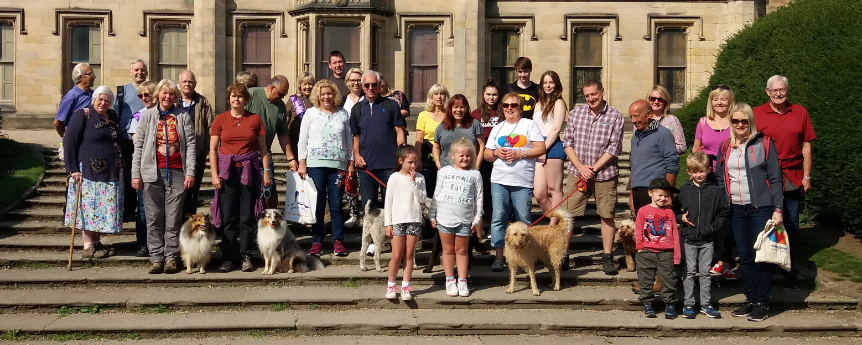 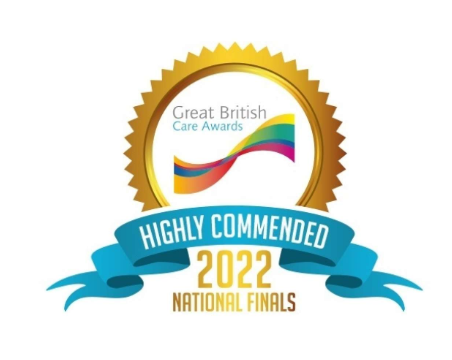 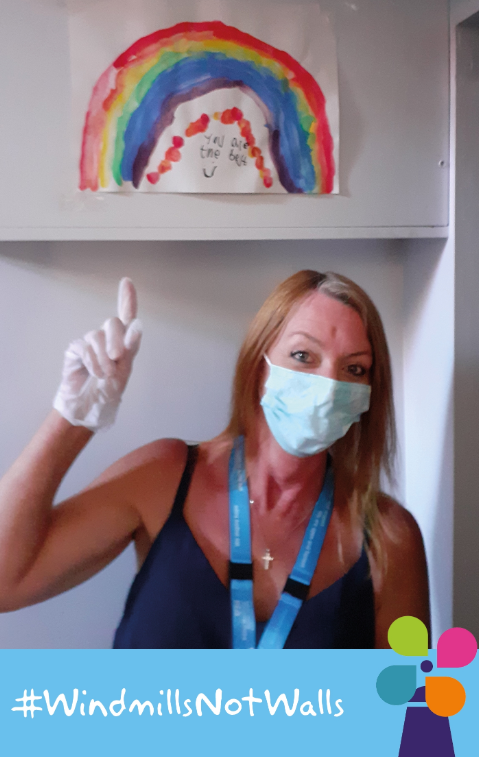 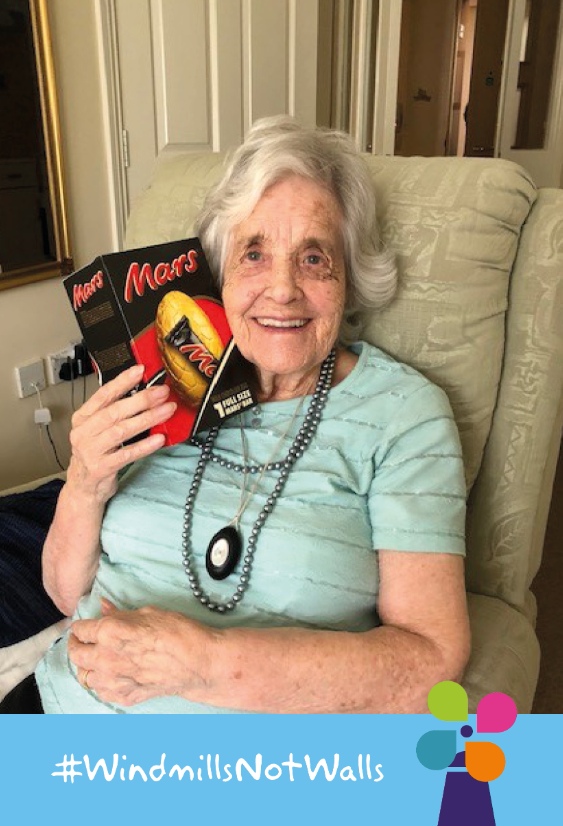 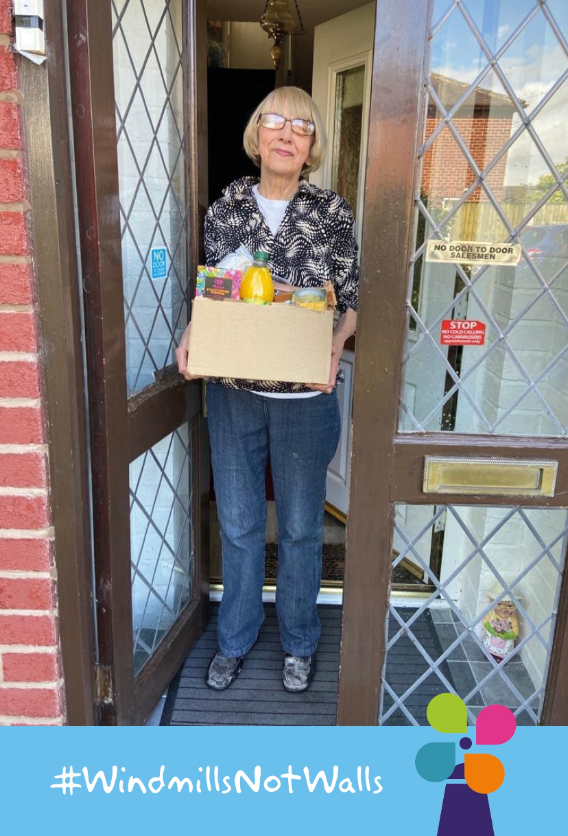 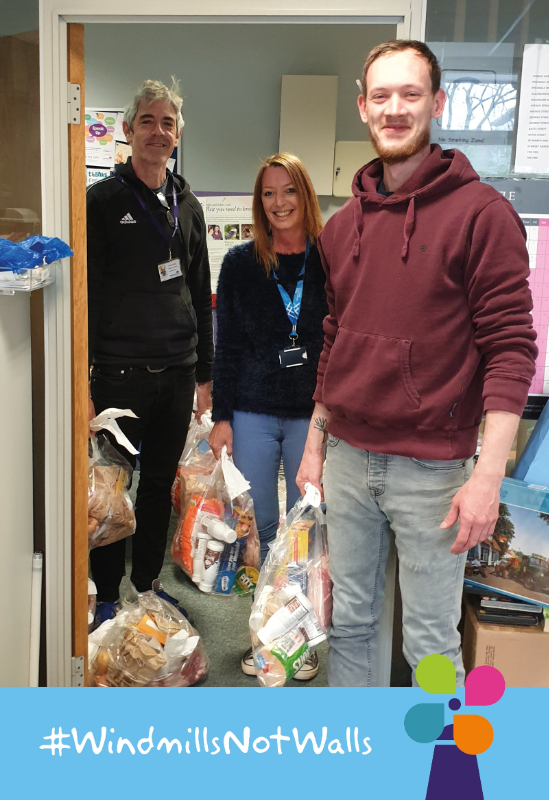 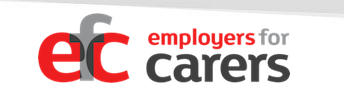 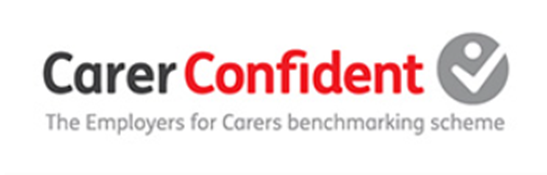 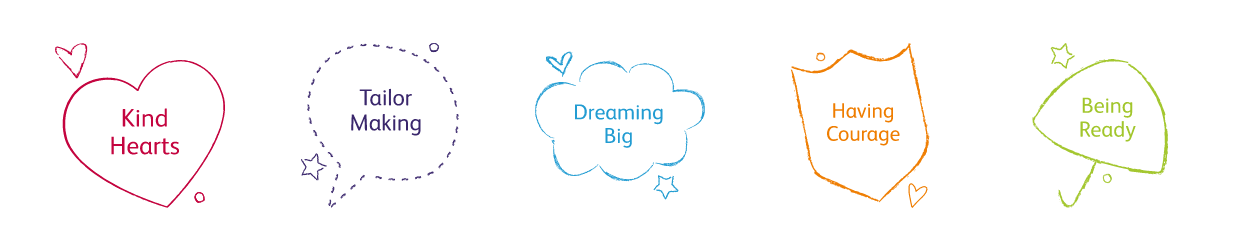 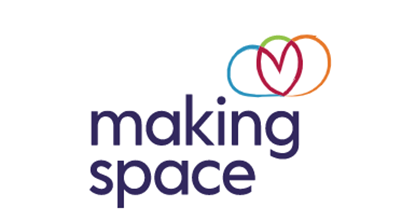 Representing Making Space
Cath Magee, Regional Head of Operations 

Lisa Taaffe, Senior Development Manager 

Jane Reeves, Service Manager
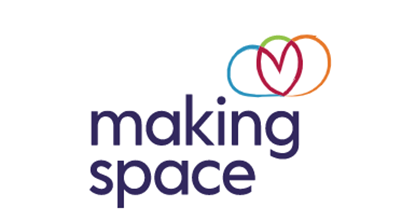 Todays Presentation
Introduction to Making Space

Cheshire East Carers Service Model 

Progress to date (from 01.01.23)

Carer Support Now

The Development Plans
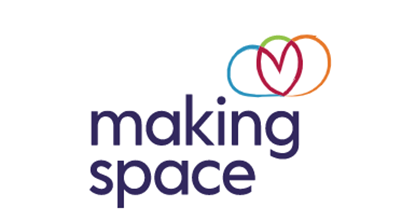 Introduction to Making Space
For over 40 years we have provided care and support and operate from Cumbria to Cambridge. 
We support people in their own home, in their local community and with specialist support services.Alongside Carers Services our other services include:

– Residential and nursing homes
– Supported living and extra care
– Floating support
– Independent hospitals
– Community support and social inclusion
– Employment and wellbeing
– Psychological therapies
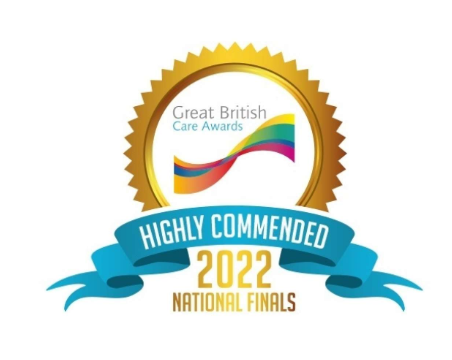 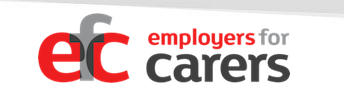 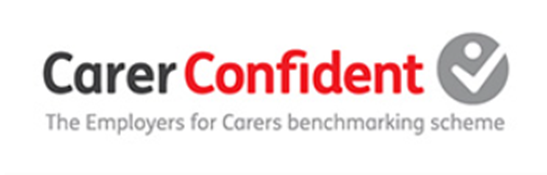 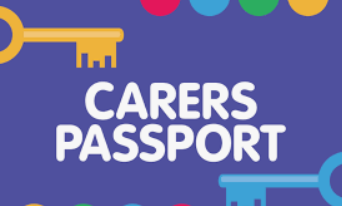 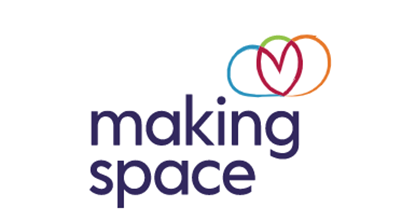 Introduction to Making Space
Each year we support over 20,000 carers. 

We deliver specialisms including dementia and mental health as well as generic carer services, young adult carers and young carer services in partnership with Footsteps 2000. 

Vision: 	We will put wellbeing at the heart of health and social care.
Mission: 	Together we build relationships, connect communities and provide quality 		care as unique as the people we support.
Our Values:
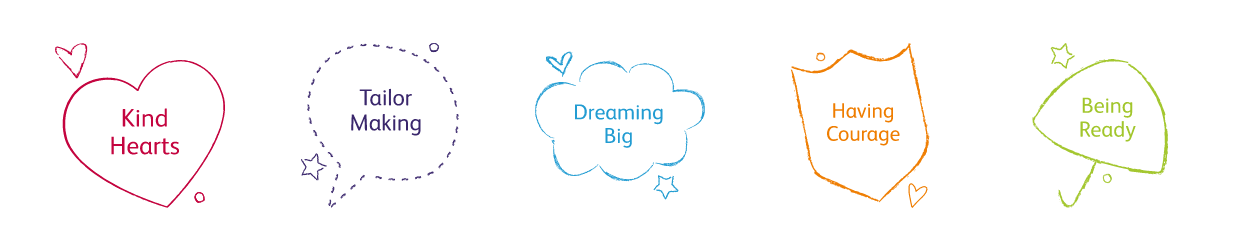 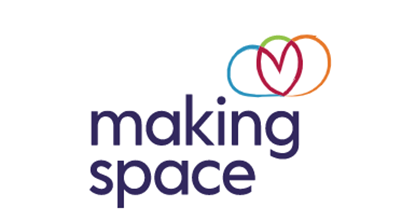 Cheshire East Carers Service Model
Service Model Purpose
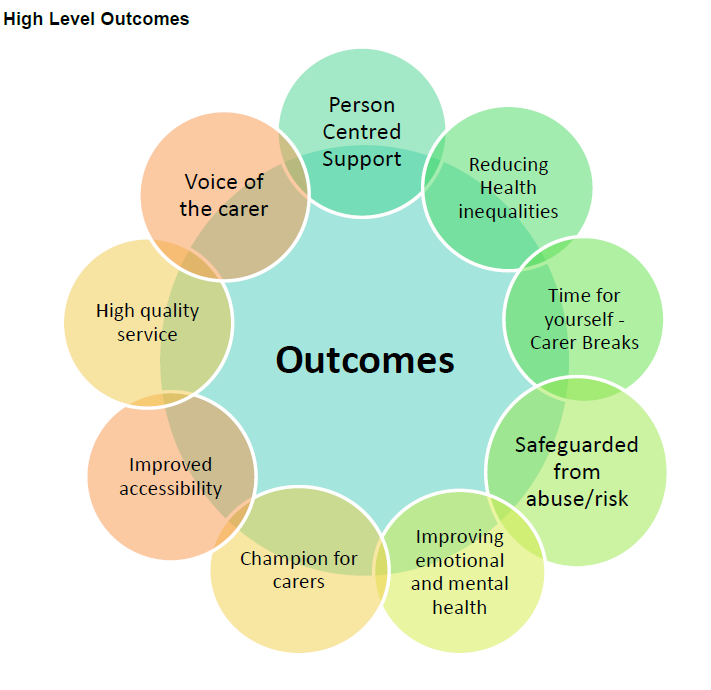 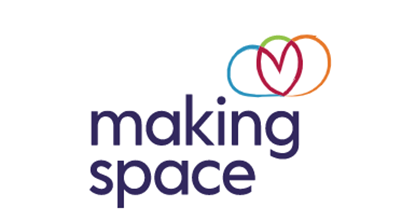 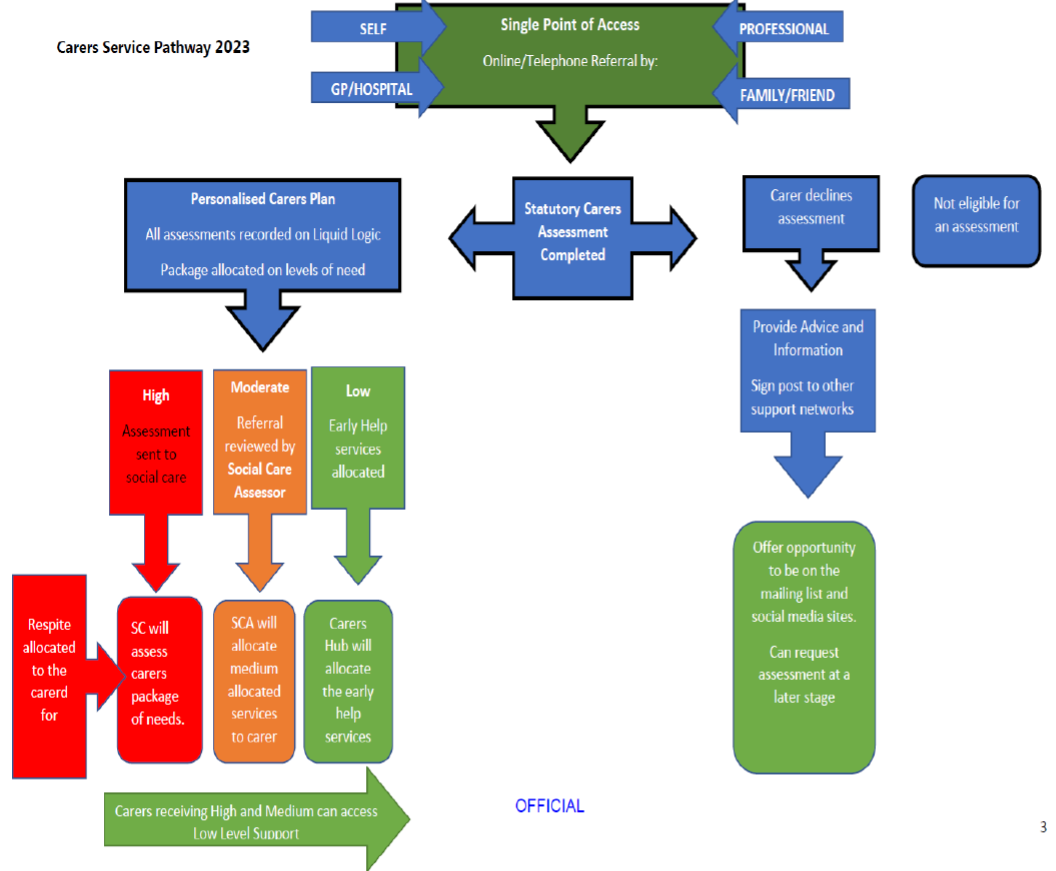 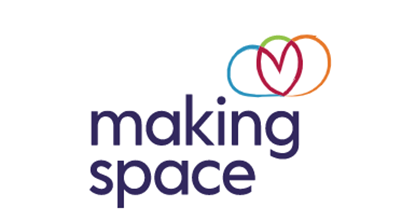 Cheshire East Carers Service Model
Annually: 
To receive 2000 Adults and 400 Young carers referrals 

For 1500 Adults and 250 Young to be new to the service
 
To maintain a total of 7000 Adult and 800 Young Carers registered with the service 

To complete a Statutory Needs Assessment with 90% of new referrals 

To complete an assessment for 95% of those that decline a SNA 

90% of carers that have had an assessment offered/had an outcomes and support plan review
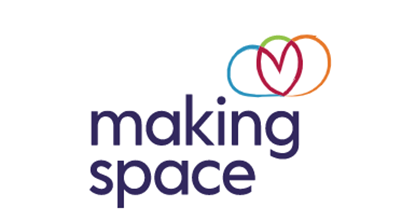 Cheshire East Carers Service Model
Annually: 
15 Different Schools engaged with 

90% of these will have engaged in young carer training 

80% of these schools will have a young carers champion in place 

16 In person Adult/parent carer sessions provided per month 

16 In person Young carer sessions provided per month 

4 Awareness raising events per month
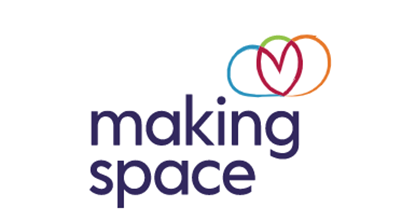 Progress (from 01.01.23 - to date)
To achieve these targets we must first embed change: 

- Recruited the appropriate team 

Provided the required training for staff (ongoing)
Induction of TUPE staff included Social Care Institute of Excellence Strengths based training

Are implementing operational changes including:
More remote assessments and support 
Flexible home office working 
Standardised and clearly defined case parameters
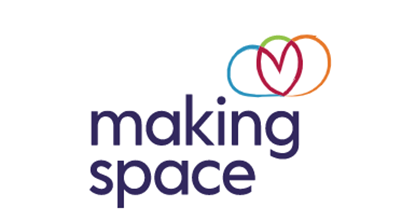 Progress (from 01.01.23 - to date) cont….
-    Implement the software that allows us to accurately review what is working/what 	is not working 

Enable quality of support throughout these changes
 
Continuous review of existing practice and consulting on changes to meet requirements of the new model and KPI’s 

Engaging continuous promotional campaign 

Increased referrals (but also increased wait times)
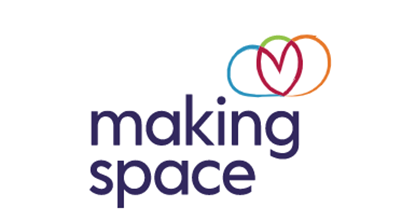 Ongoing Support During Change
Directing Carer to useful websites/published information 

Statutory Carers Assessment 

Non Statutory Assessment 

Emergency Planning  
Emergency Card 

Risk Assessments 
Safeguarding Referral 
Safeguarding follow up support/review
Interventions / Support
Social care system explained/discussed 

Advice for navigating social care system to meet Carers/cared for needs 

Informing around Carer rights (including Carer and cared for right to a needs assessment)

Practical support/guidance regarding: 
home management 
finance/budgeting 
nutrition and shopping

Exploring existing community assets and how they can meet the needs/interest of the Carer.
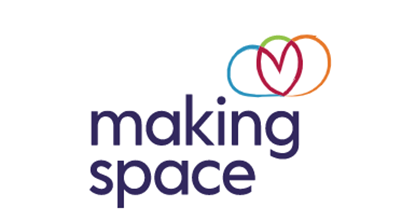 Ongoing Support During Change cont…
Hospital Discharge Fund

Referral into other agencies/services 
Signposting into other agencies/services 
Referral Submitted Follow Up 

Training for Carers

Groups and activities
Interventions / Support continued:

Strengths focused discussions
Wellbeing Session / Emotional support

Crisis support

Advocate for Carer with other agencies
 
Liaising with other agencies/services  for the carer
Liaising with other agencies/services re the Cared For
  
Collaborative work with other professional (to achieve best outcome for the Carer)

Facilitating access/attendance to another service/support 

Living Well Fund – linked to outcomes
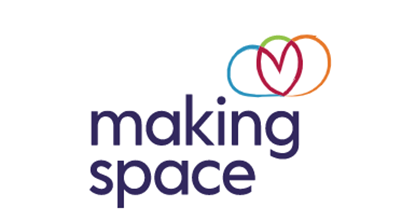 Ongoing Support During Change cont…
GROUPS ADULTS
Craft Art and Multi Media 
Walk and Talk 
Afternoon Tea 
Carers Sat Big Breakfast 
Cheerbrook Farm 
Macclesfield Art Space 
Craft afternoon tea
Blaze Farm 
Pot painting and tea
Wizard Walk
GROUPS YOUNG
Outdoor activities 
Picnics 
Dancing 
Walk and talk sessions
Roller disco 
Canoe Trips 
Canal boat trips 
Park meet up 
Exotic animals visit 
Sibling activities
Toolkit for Wellbeing
CARER TRAINING
Emergency First Aid 
Manual Handling
Infection and prevention control and the safe handling of medication  
Basic food safety, nutrition and fire safety on the home 
The benefit of receiving a Statutory Carers Assessment, looking after your health and wellbeing 
Scam awareness, safeguarding concern and mental capacity awareness
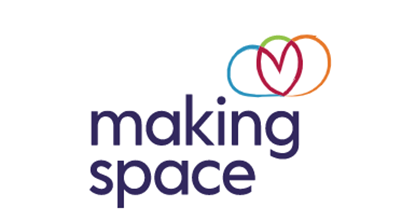 Development Plans
- Take a break solution 

- Dementia offer standardised across all staff 

- DISC training  for carers 

- Computerised CBT for Young Carers and Parent Carers

- Expand on training for Carers 

- News Letter re-launch 

Use of case management software to review the effectiveness of service model
Are we meeting in meeting carers needs/outcomes 
Are we using staff time effectively  

- Carer Confident accreditation 

- Continued promotion of the service to reach carers not already known to us 

- Co-production events embedded as standard practice - You said/We Did
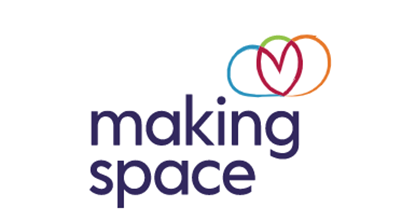 Cheshire East Carers Service
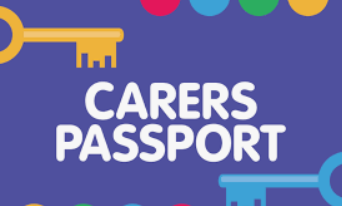 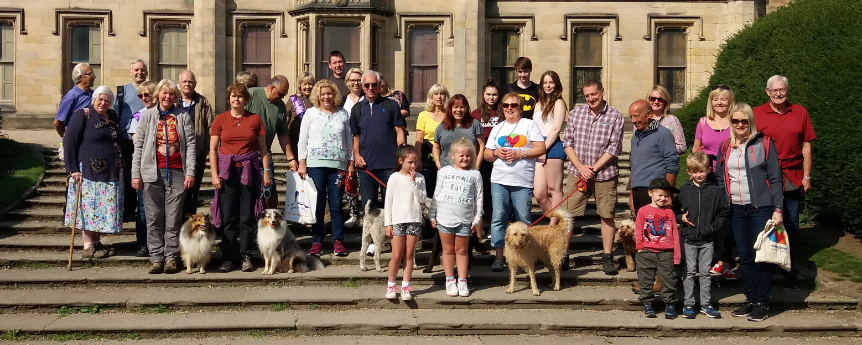 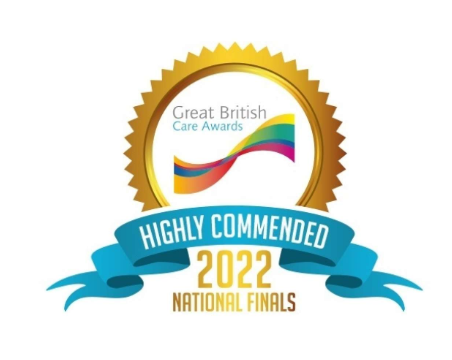 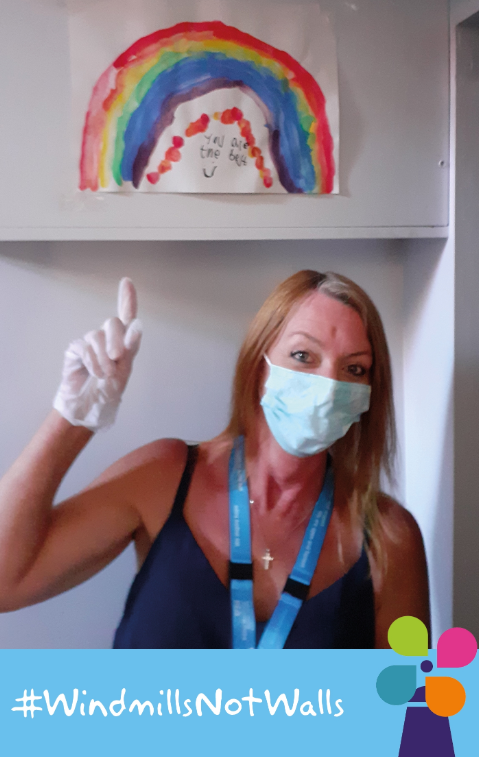 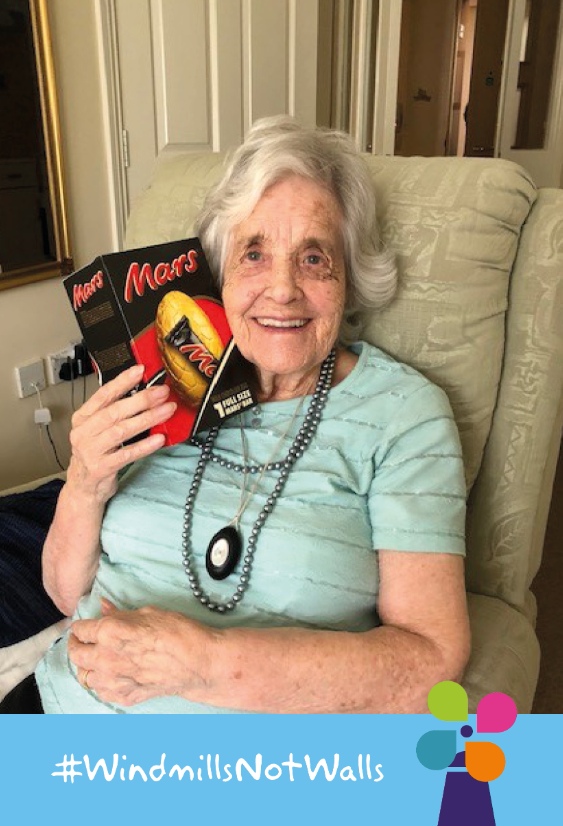 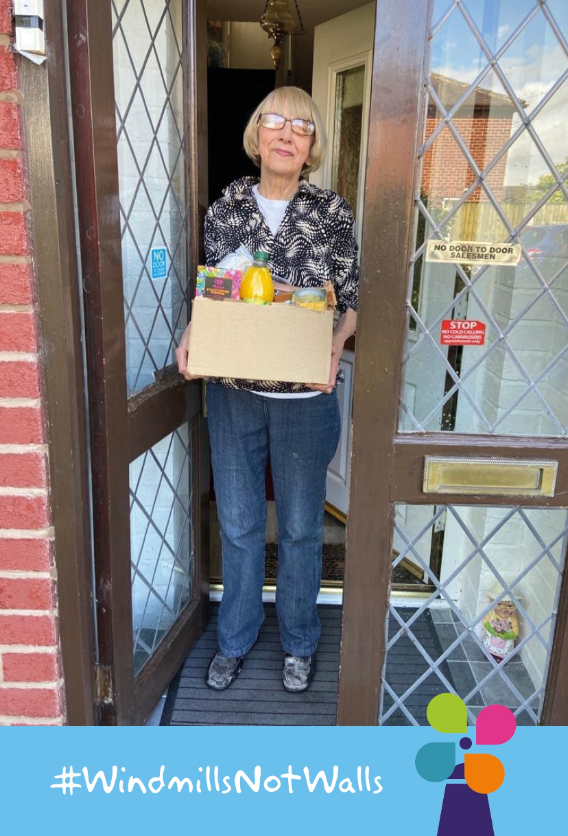 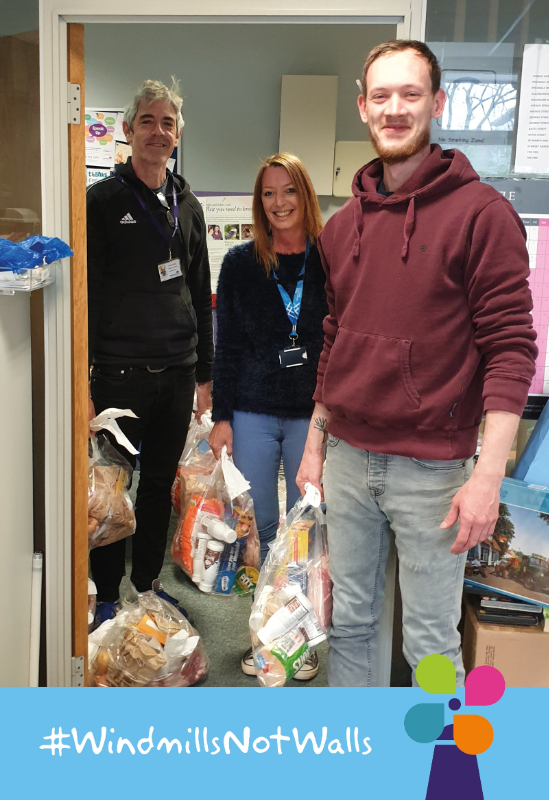 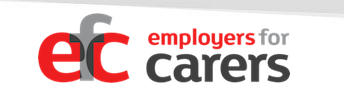 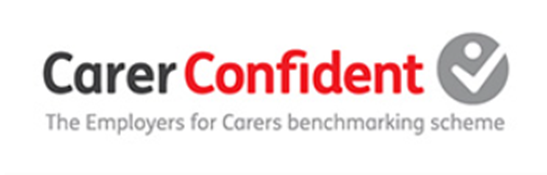 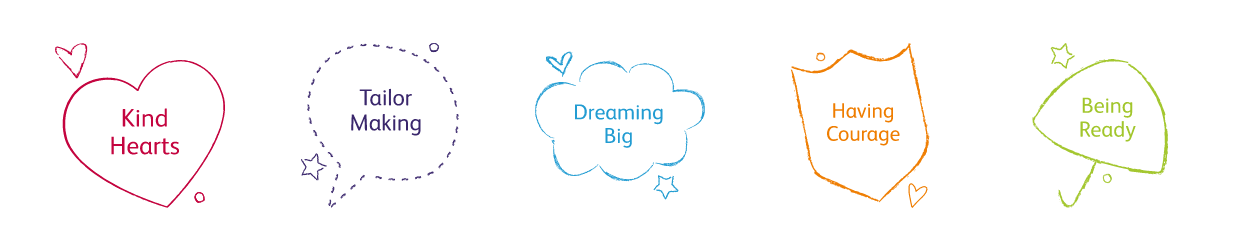 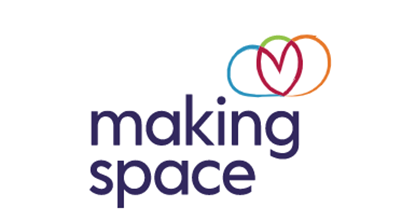